Renaissance
Impact
Causes
Characteristics
Players
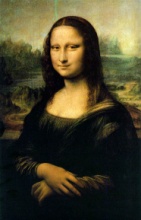 s
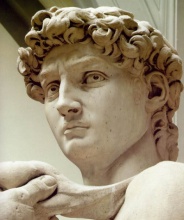 Reformation
Germany
Switzerland
England
Counter Reformation
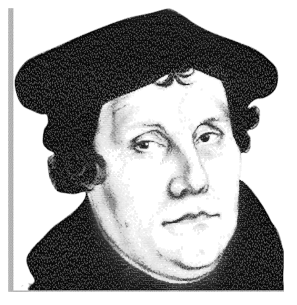 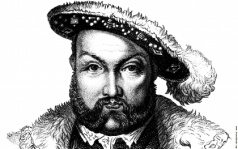 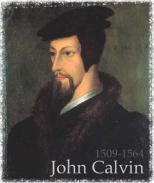 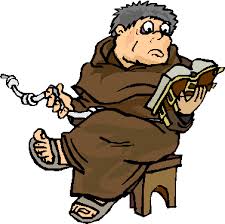 Impact
Scientific Revolution
Causes
Impact
Players
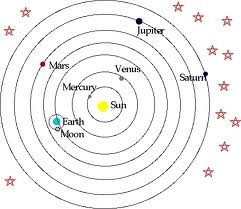 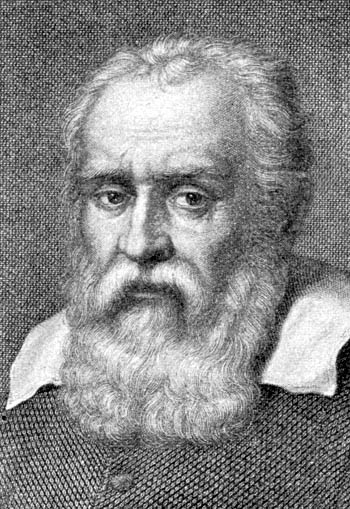 Renaissance
1350s – 1600s
Impact
Causes
Characteristics
Players
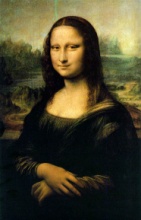 s
Humanism – 
Humans have 
values
Increase in TradeCreates 
Wealthy Class of 
Patrons
De Vinci
Raphael
Donatello
Michelangelo
Questioning Spirit
Questioning Spirit
Secular
non-religious
Reformation
Machiavelli
Renewed interest
Greece and Rome
Scientific
 Revolution
Classical 
Greece and Rome
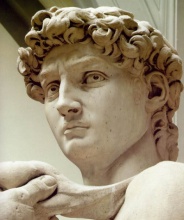 Medici
Reformation
1500s -Causes –Corruption, Piety, Questioning the Church
Germany
Switzerland
England
Counter Reformation
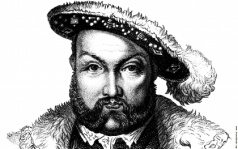 John Calvin
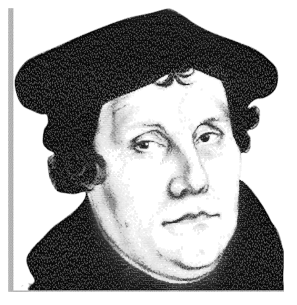 Henry VIII
Catholic
To little to late
Martin Luther
Theocracy
Geneva
95 Thesis
 Indulgences
Annulment
Council of Trent
Predestination
Spanish Inquisition
Printing Revolution
Church of England
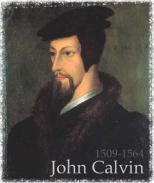 Translates the Bible
Act of Supremacy
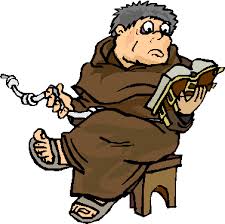 Impact
Increases the Power of the Monarchy
End Religious Unity
Scientific Revolution
1500s- 1600s
Causes
Impact
Players
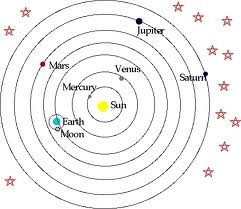 Questioning Spirit
Copernicus
Increase in Trade
Galileo
Modern Science
Patrons
Descartes
Power of 
Reason and Logic
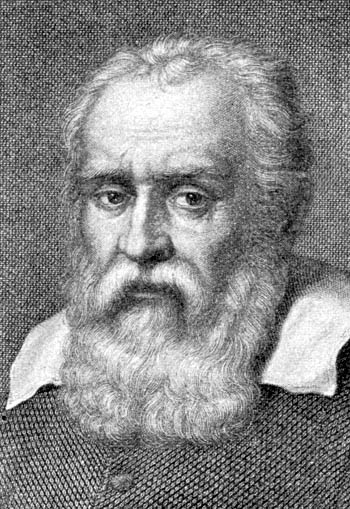 Rise of the University
Bacon
Terms and Ideas to Know
Predestination
95 Thesis 
Vernacular
Galileo
Bacon
Descartes
Heliocentric
Scientific method
Indulgences
Humanism
Classicism
Secular
Patron 
Medici
Michelangelo
Leonardo Di Vinci
Raphael
Donatello
Machiavelli
Renaissance Man
Martin Luther
John Calvin
Henry VIII
Protestant Reformation
Why did the renaissance begin in Italy

How did patrons influence the renaissance.

How did humanism differ from 

What civilizations were Italian renaissance artists looking to for inspiration?

What does the phrase “ends justifies the means” mean and who is credited with saying it (even though he didn’t)?

What practices of the Catholic Church did reformers like Martin Luther and John Calvin object to?

How did the protestant reformation impact the catholic Church?

How did the printing press impact the reformation?

What effects did the reformation have on Europe?

What did Bacon and Descartes agree should be used to make judgements about the world?

What is the scientific method?

Why was Galileo Galilei called before the church?